”Topul invenţiilor româneşti -AFIR -  cu impact în economia reală”
TEZAURUL  ROMÂNIEI = INVENţIILE
din cadrul proiectului inovativ: 
“STRATEGIA DE CREŞTERE ECONOMICĂ PRIN INVENTICA AUTOHTONĂ (S.C.E.I.A.)”
SCOP:
DEZVOLTAREA ECONOMICĂ=  CREŞTEREA BUNĂSTĂRII POPULAŢIEI
MESAJUL  ASUMAT:
CREşTERE  ECONOMICĂ  garantată  9% - PIB – ANUALPRIN   INVENŢII  APLICATE
CUM ?
UNIREA CONŞTIENTĂ a tuturor factorilor de influenţă, politic, economic, social, PENTRU DEZVOLTAREA  ROMÂNIEI
CÂTEVA   EXEMPLE   EDIFICATOARE de PROMOVARE  INVENTII  pe DOMENII :
SELECŢIE realizată şi asumată de: Forumul Inventatorilor Români
                                                                                                    CREŞTERE  PRODUS
                                                                                                    INTERN BRUT-PIB/an
1. BIOMASA în STRATEGIA ENERGETICĂ        + 6.3%
2. Industria constructoare de maşini şi utilaje  + 1.61%
3. AGRICULTURĂ EFICIENTĂ                             + 0.87%
4. Constructii  active moderne  zero-energie    + 0.6%
ÎNVESTIŢIE    18.42   miliarde euro cu efect de:
Creştere  economică în urmatorii zece ani                     +9,38% PIB -anual
RECUPERARE INVESTIŢIE  în 16 luni
1. INDEPENDENŢA ENERGETICĂINVENŢII  utilizatoare  de   BIOMASĂEFECTE  DE  PRODUCŢIE :-   6 000 000 Mega Waţi  Energie  Electrică - 15 000 000 Mega Waţi  Energie  Termică
1. EXEMPLE  CONCRETE de  BIOMASĂ :
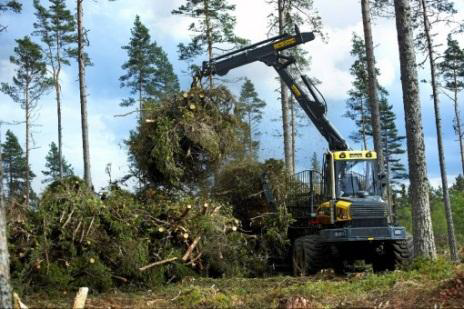 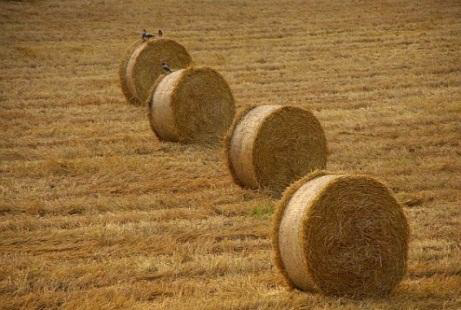 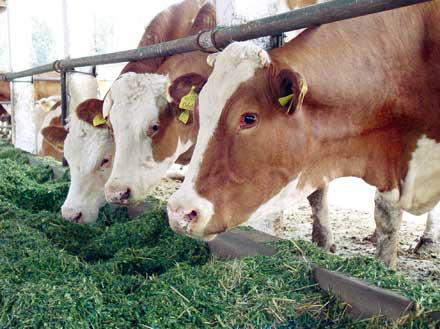 Combustibil  solid =PELEŢI   din   BIOMASĂsub formă de  cilindri  de  diametre  4 - - 8mm, lungimi diferite
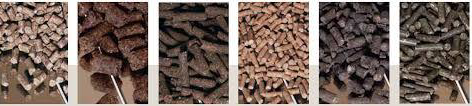 1. INVENŢII de utilizare a BIOMASEI peletizate
1.1  ARDERE  ECOLOGICĂ directă în FOCAR special, la peste 1250 grade C; 1.1+PIROLIZĂ
Inventator  Iuliean HORNET   B.I. Nr.123389, 128229, A 00443/15
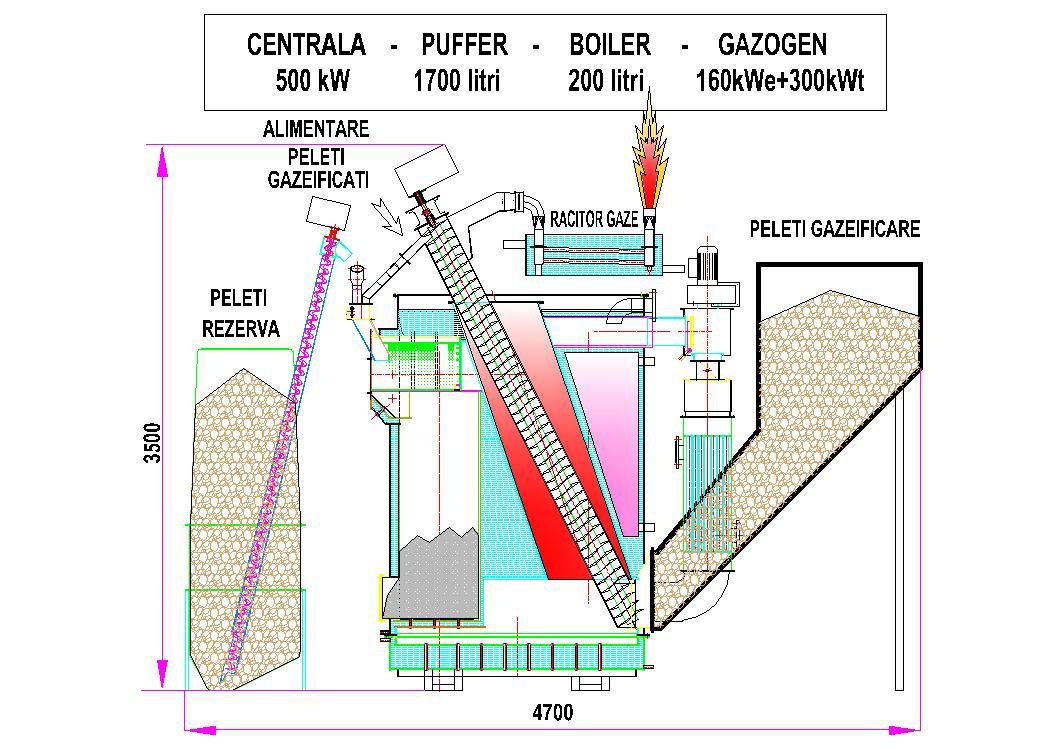 1.  INVENŢII  de  utilizare  pentru  BIOMASĂ
1.2 Transformarea DEŞEURILOR MENAJERE în COMBUSTIBIL  GAZOS
cu JET de PLASMĂ  direct  în instalaţii  specializate exemplu SACELE
Inventator  Costin  FRÂNCU 
B.I. principal: nr.126941
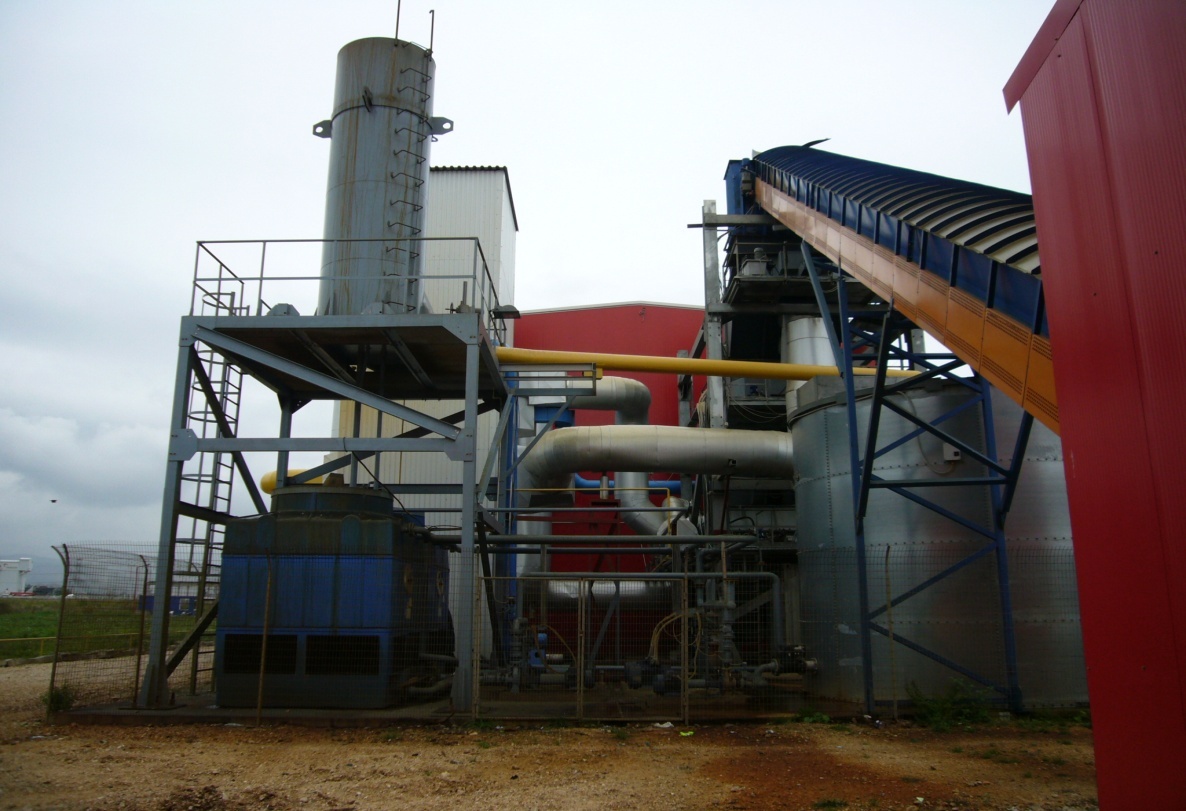 2. EXEMPLU  CONCRET   PE DOMENIUL:
2. 1  INVENŢII   BI-119560 , 119561, CBI Ro 126687 A2                                    - Eco-EECHIPAMENTE  pe motoare clasice-  MOTOARE INTELIGENTE, combustibil =  apă energizatăInventator ing.  Gheorghe  BORDEIANU
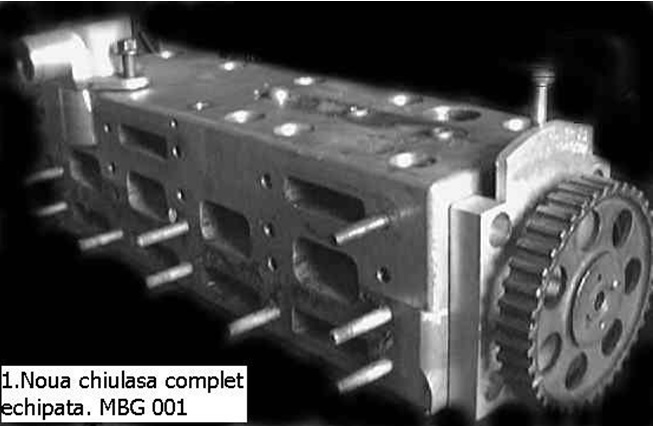 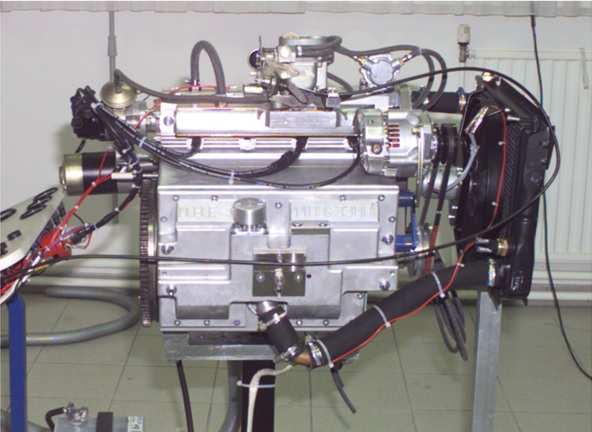 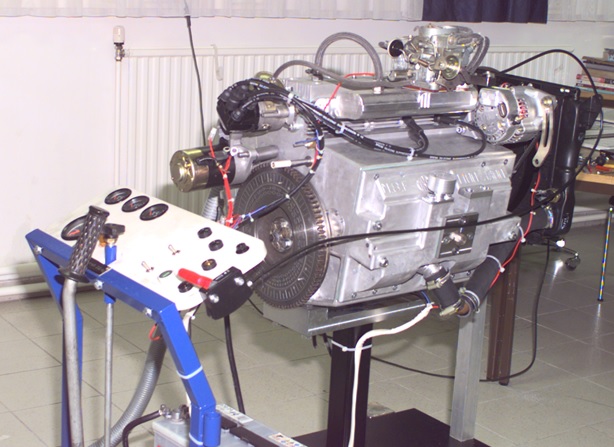 2. 2  INVENŢII   BI- :  0011387,  00112713,  00122924                                  - ECHIPAMENTE HIDRAULICE de Înaltă presiune Inventator  coordonator  prof. dr. ing. Constantin Chiriţă
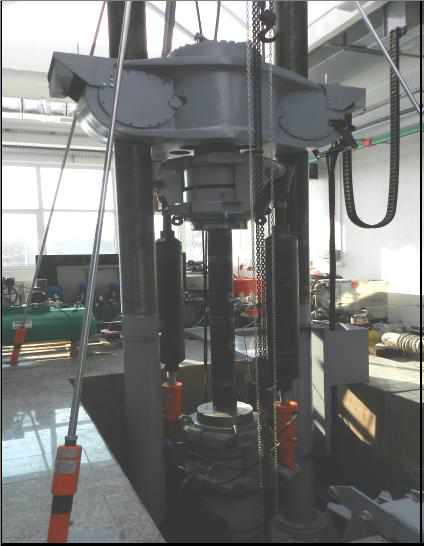 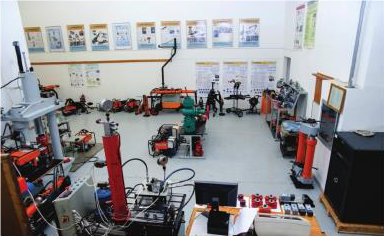 3.   AGRICULTURĂ EFICIENTA EXEMPLU  CONCRET:
3. 1 Inventii  pe catina albă selectionată  B.I.  00153, 00155, 00156 , inventator ,prof.dr.ing. Ioan Viorel RAŢI
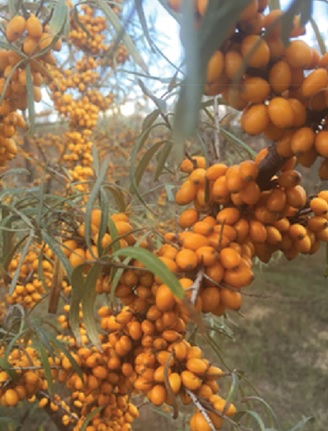 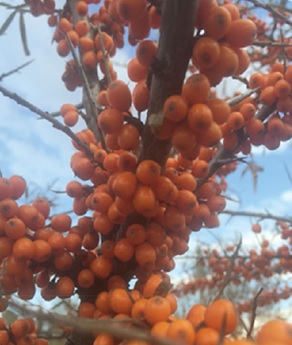 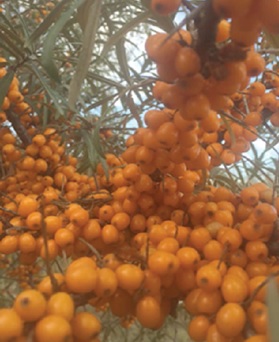 4. CONSTRUCTII EFICIENTE  ZERO ENERGI:
4. 2 exemplu STRUCTURI  SPECIALE  BI 96572, 92541,92547, 94373; CBI:    A/00717, A/00121, A/00122
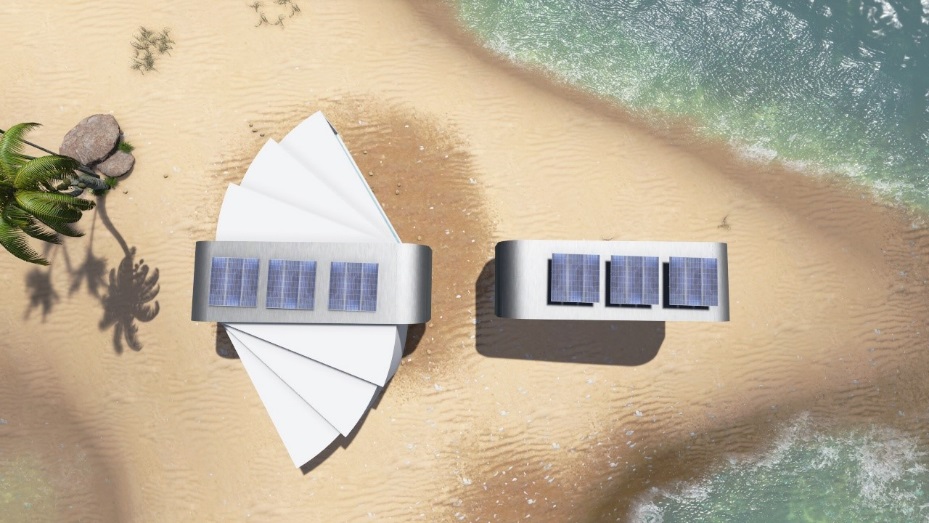 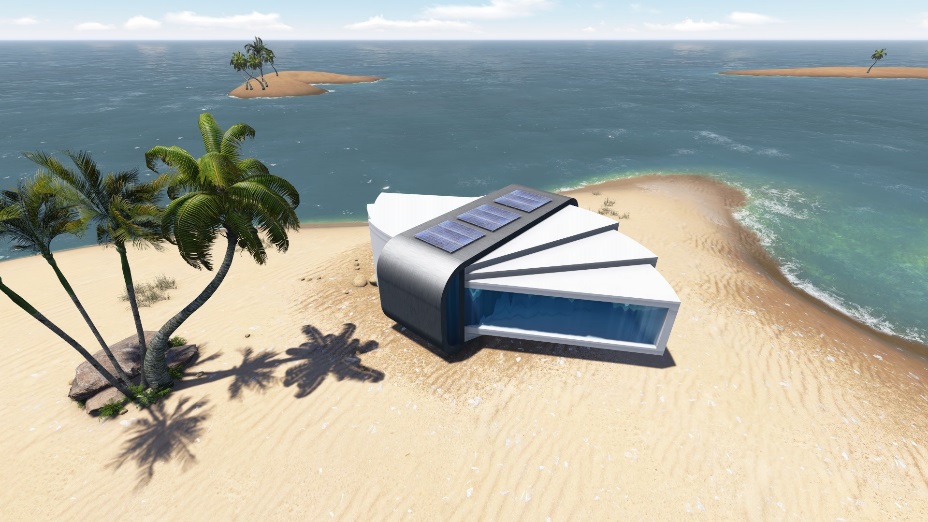 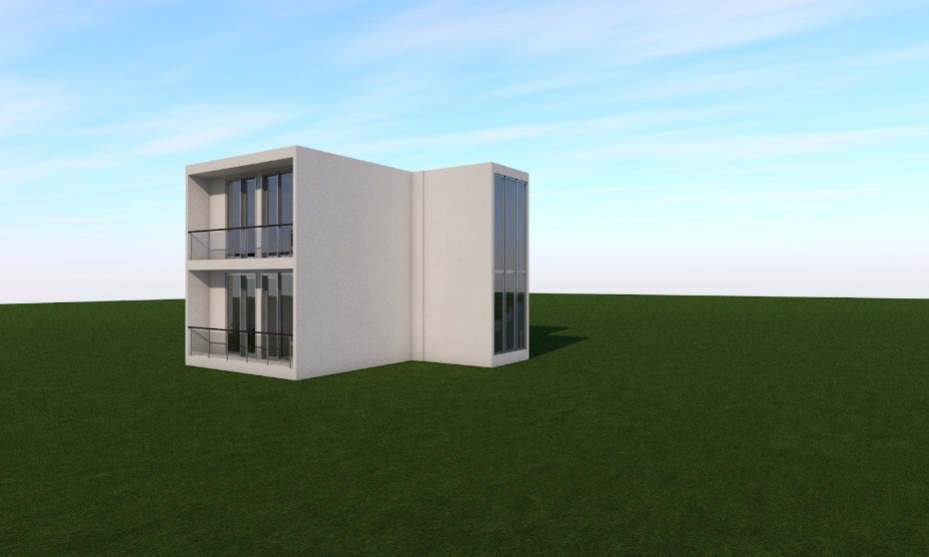 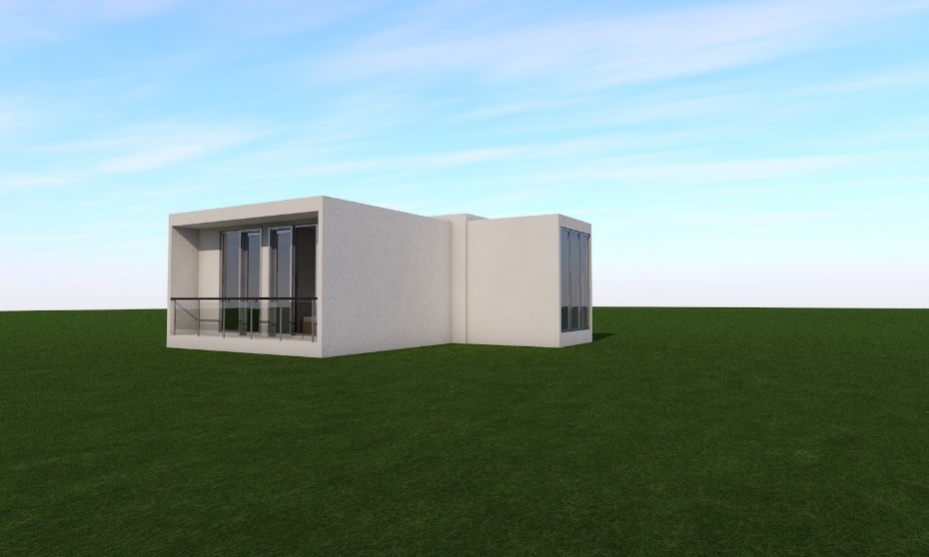 ADEVĂRURI      INCONTEXTABILE:
Inventica = Izvorul dezvoltării
	produs inovativ util = vandabilitate asigurată 
                  pe piaţa globală = EXPORT
	Invăţământul inovativ = mai multe invenţii 
	Susţinerea de către stat:
Legislativ + financiar = DEZVOLTARE SIGURĂ
Primele  măsuri  ORGANIZATORICE:
1. PROGRAMAREA  EDUCAŢIONALĂ
-REFORMA  ÎNVĂŢAMÂNTULUI pentru dezvoltarea personalităţii creative in toate formele de invăţământ
2. INFIINŢAREA  de  URGENŢĂ :
- ŞCOALA NAŢIONALĂ ACADEMICĂ DE INVENTICĂ
-AGENŢIA  NAŢIONALĂ de IMPLEMENTARE                              INVENŢII şi TEHNOLOGII PERFORMANTE
Mai multe amănunte, de la INVENTATORI 
Vă mulţumesc !
dr.ing.Alexandru STĂNILĂ                                                                      Vice-preşedinte la F.I.R.                                                                            FORUMUL  INVENTATORILOR  ROMÂNI
Tel: 0040 733 649 153
E-mail  staniladalexandru@yahoo.com